بسم الله الرحمن الرحیم
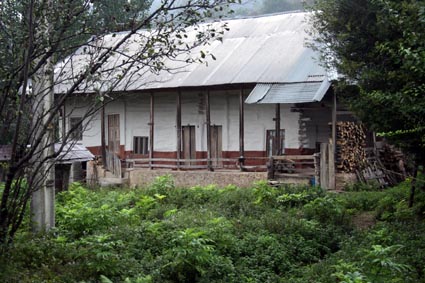 -اقلیم معتدل و مرطوب
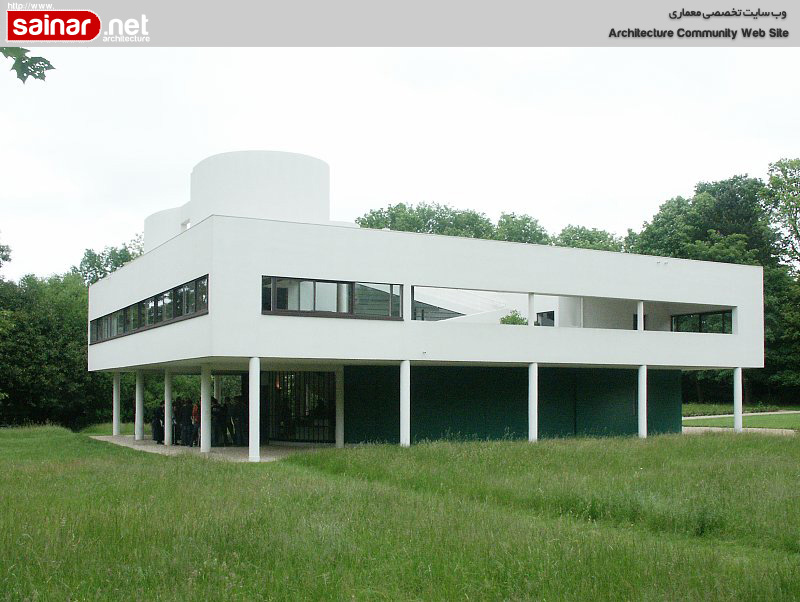 - ویلا ساوای
اقلیم معتدل و مرطوب
شرایط اقلیمی
کرانه جنوبی دریای خزر سرزمینی است بین دریای مازندران و کوههای البرزکه با وجود عرض نسبتا کم،از دو ناحیه تقریبا مجزا تشکیل شده است:
1)ناحیه جلگه ای شامل کشتزارهای وسیع وشهرهای بزرگ که در امتداد دریا گسترش یافته است.(شهرهایی مانند رشت،رامسر،بابلسرو....)
2)ناحیه کوهستانی پوشیده از درختان جنگلی(قسمت شمالی رشته کوه البرز)
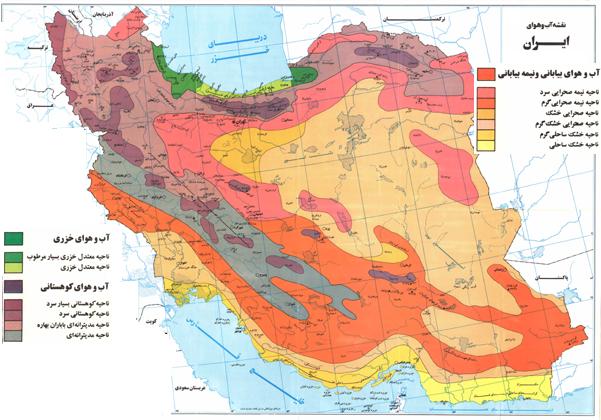 شرایط اقلیمی
کرانه جنوبی دریای خزر سرزمینی است بین دریای مازندران و کوههای البرزکه با وجود عرض نسبتا کم،از دو ناحیه تقریبا مجزا تشکیل شده است:
1)ناحیه جلگه ای شامل کشتزارهای وسیع وشهرهای بزرگ که در امتداد دریا گسترش یافته است.(شهرهایی مانند رشت،رامسر،بابلسرو....)
2)ناحیه کوهستانی پوشیده از درختان جنگلی(قسمت شمالی رشته کوه البرز)
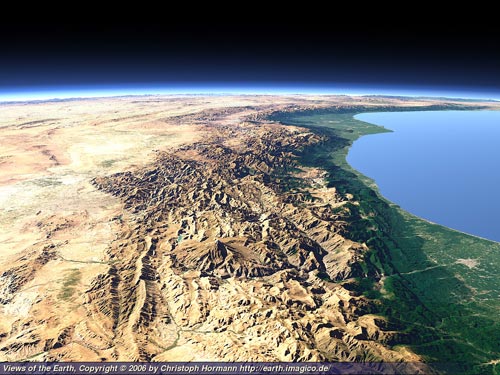 شرایط اقلیمی
کرانه جنوبی دریای خزر سرزمینی است بین دریای مازندران و کوههای البرزکه با وجود عرض نسبتا کم،از دو ناحیه تقریبا مجزا تشکیل شده است:
1)ناحیه جلگه ای شامل کشتزارهای وسیع وشهرهای بزرگ که در امتداد دریا گسترش یافته است.(شهرهایی مانند رشت،رامسر،بابلسرو....)
2)ناحیه کوهستانی پوشیده از درختان جنگلی(قسمت شمالی رشته کوه البرز)
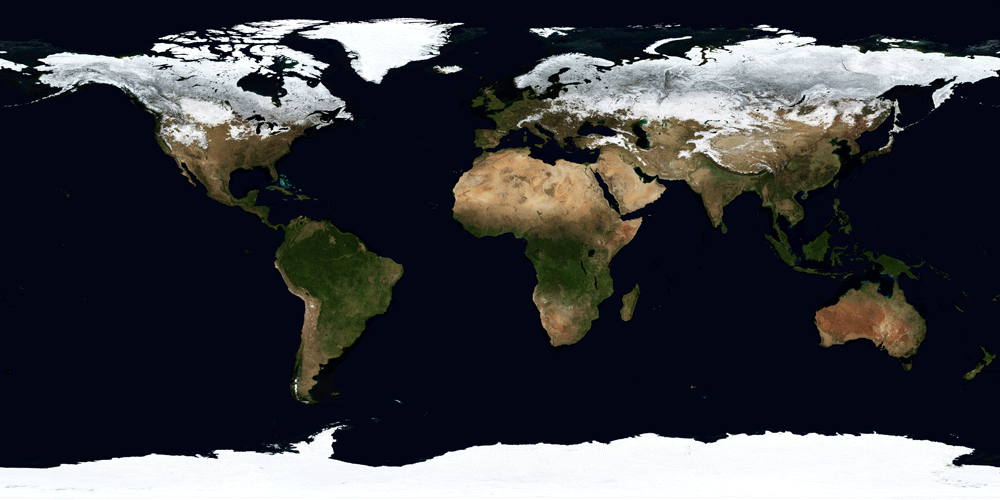 ویژگی های اقلیم معتدل و مرطوب
1)بارندگی زیاد در تمام طول سال خصوصا در فصول پاییز و زمستان
2)رطوبت نسبتا زیاد در تمام فصول سال
3)اختلاف کم درجه حرارت بین شب و روز به دلیل وجود دریای خزر و رطوبت بسیارزیاد هوا
4)پوشش وسیع نباتی
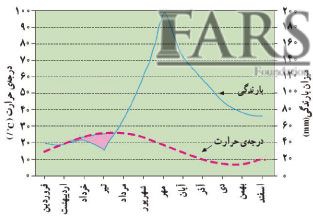 خصوصیات کلی بافت شهری و روستایی
1)بافت شهری و روستایی به صورت باز و گسترده باتراکم پایین و پراکنده میباشد.(به سبب جریان یافتن هوا و استفاده بهینه از جریان هوا)
2)فضاهای شهری نسبتا وسیع (البته در بعضی مناطق به علت گرانی زمین و  مشکلات دیگر این مسايل رعایت نشده و بافت شهری به صورت نیمه متراکم است
3)محوطه ها با دیوارهای کوتاه(به دلیل عدم ایجاد مانع در مسیر جریان هوا)
4)کوچه ها نسبتا عریض و پهن و معمولا در مناطق ساحلی رو به دریا هستند.
5)ساختمان ها جدا ازهم و فقط در مراکز شهری(به علت گرانی زمین)متصل بهم.
6)سیستم شهرسازی و استقرار شهر و فضاهای شهری در جهت ایجاد حداکثر کوران هوا،باد و ایجاد سایه در شهر می باشد تا رطوبت زیاد هوا که عامل مخل آسایش در این منطقه می باشد کاهش یابد.
خصوصیات کلی فرم بنا در این اقلیم
1)بام ساختمان به شکل شیبدار(به علت بارندگی فراوان)
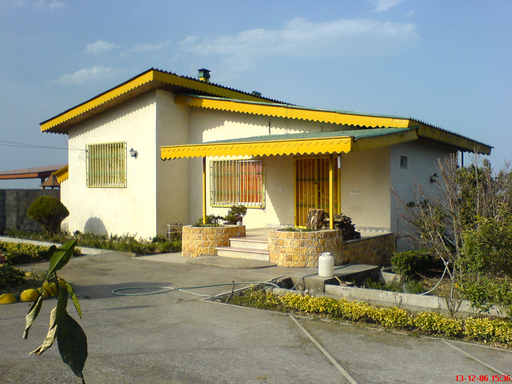 خصوصیات کلی فرم بنا در این اقلیم
2)وجود ایوان یا غلام گرد در اطراف ساختمان(جهت محافظت ساختمان از باران و رطوبت حاصل از ان)
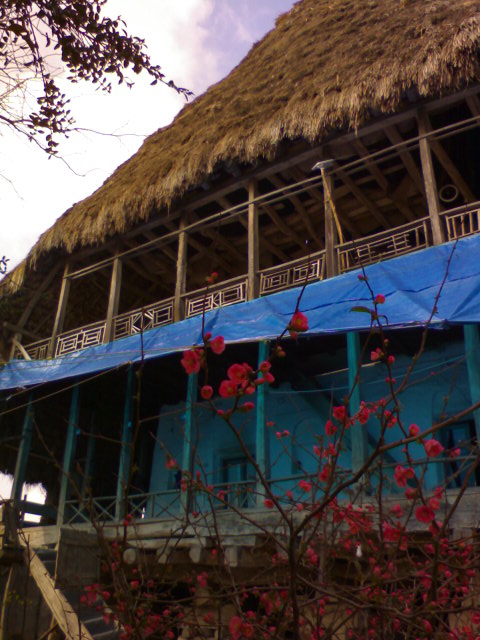 خصوصیات کلی فرم بنا در این اقلیم
3)شکل گیری ساختمان به صورت برون گرا (ورود بدون ایجاد محرمیت خاص و گره خورده با محیط بیرون)
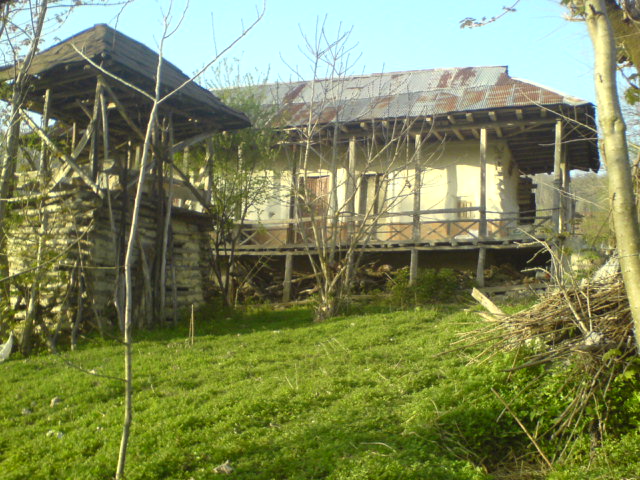 خصوصیات کلی فرم بنا در این اقلیم
4)عدم وجود زیرزمین (به دلیل رطوبت زیاد و بالا بودن سطح آب های زیرزمینی)
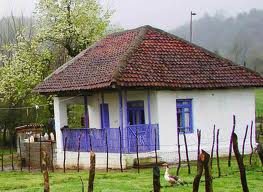 خصوصیات کلی فرم بنا در این اقلیم
5)کف طبقه همکف بالاتر از سطح زمین(به دلیل جلوگیری از نفوذ رطوبت از طریق زمین به طبقه همکف و استفاده از جریان باد)
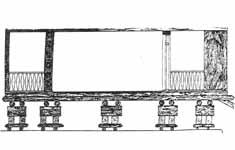 بیان وجود ایوان
وجود ایوان به عنوان یک عنصر ویژه در خانه های این اقلیم جایگاهی خاص عرضه میدارد، وجود ایوان را میتوان ادامه ارتفاع گرفتن بنا از زمین در این
مناطق دانست که در دنباله ی مقابله با رطوبت زیاد ایجاد میگردد.
ایوان بیانی از برونگرایی خانه های اقلیم معتدل و مرطوب بوده و عنصری است 
که مکان انجام فعالیت های بسیاری از مردم این اقلیم میباشد وبه واسطه اینکه در زیر سقف بیرون زده شیروانی واقع میشود از نفوذ باران نیز در امان میباشد.
بیان وجود ایوان
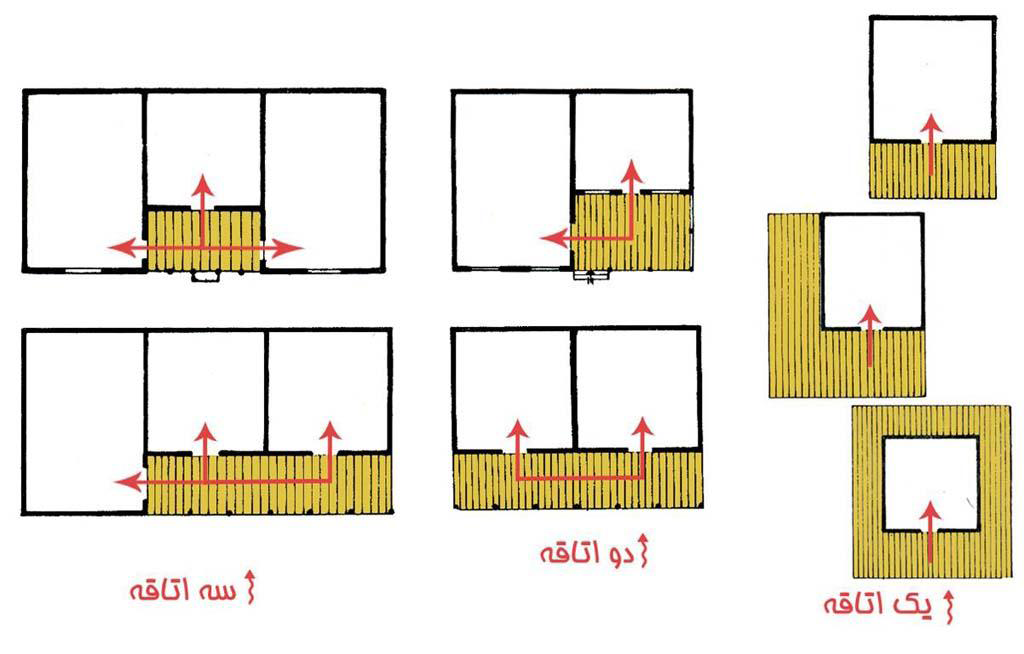 بیان تلار ، بیانی از برونگرایی
تلار واژه ای است که در قاموس معماری این اقلیم به عنوان فضای تراس مانند 
وجود دارد.این فضا در طبقه های بالایی قرار داشته و چون ایوان مکانی برای 
انجام فعالیت های بسیاری است که در مقایسه با فعالیت هایی که در تلار انجام میگردد درارتباط کمتری با محیط خارج می باشد، فعالیت های از جمله:پذیرایی 
از مهمان( در فصولی چون تابستان و بهار)، صرف غذا،استراحت و خواب و
به طور کلی میتوان گفت کلیه فعالیت های خانواده در فصول بهاروتابستان که هوا سرد نمی باشد در این مکان رخ می دهد و اعضای خانه از رطوبت شدید به 
فضای بیرون پناه اورده و در اوج برونگرایی به زندگی خود ادامه می دهند.
(واژه بالاخانه به اتاق یا فضای پشت تلار اطلاق می گردد.)
بیان تلار ، بیانی از برونگرایی
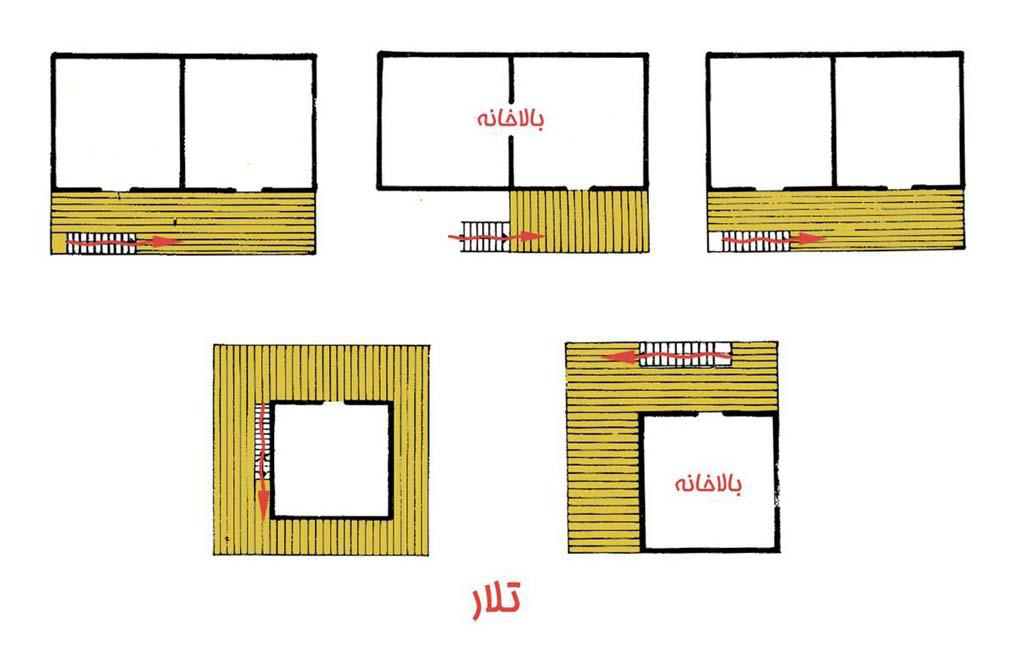 کوران
مهم ترین مسأله در ساختمان های نواحی معتدل و مرطوب ایجاد کوران و رطوبت بیش از حد محیط می باشد.
بازشوها با هدف ایجاد کوران تعبیه ایجاد می شوند.این بازشوها را به دو صورت می توان تعبیه کرد:   1)در دو ضلع متفاوت     2)در دو ضلع هم راستا
باید در نظر داشت همانگونه که وجود بازشو بسیار اهمیت دارد،همواره توانایی 
ایجاد آن در هر ضلعی وجود نداشته و برخی مواقع امکان ایجاد مشکل در یک ضلع توسط بازشو وجود دارد.
در نتیجه موضوع بالا،طراحی نقاط قرارگیری پنجره بسیار مهم است و اهمیت آن
دراین مناطق صد چندان می باشد که دلیل آن هم اهمیت  کوران دراین مناطق است.
هر چه نحوه ی قرارگیری پنجره ها باعث گردش بیشترهوا در یک فضای داخلی 
بگردد نشان از تعبیه پنجره به شکل ایده آل دارد والبته این موضوع با در نظر
گرفتن سوی وزش باد در، طراحی ساختمان صورت میگیرد.
کوران
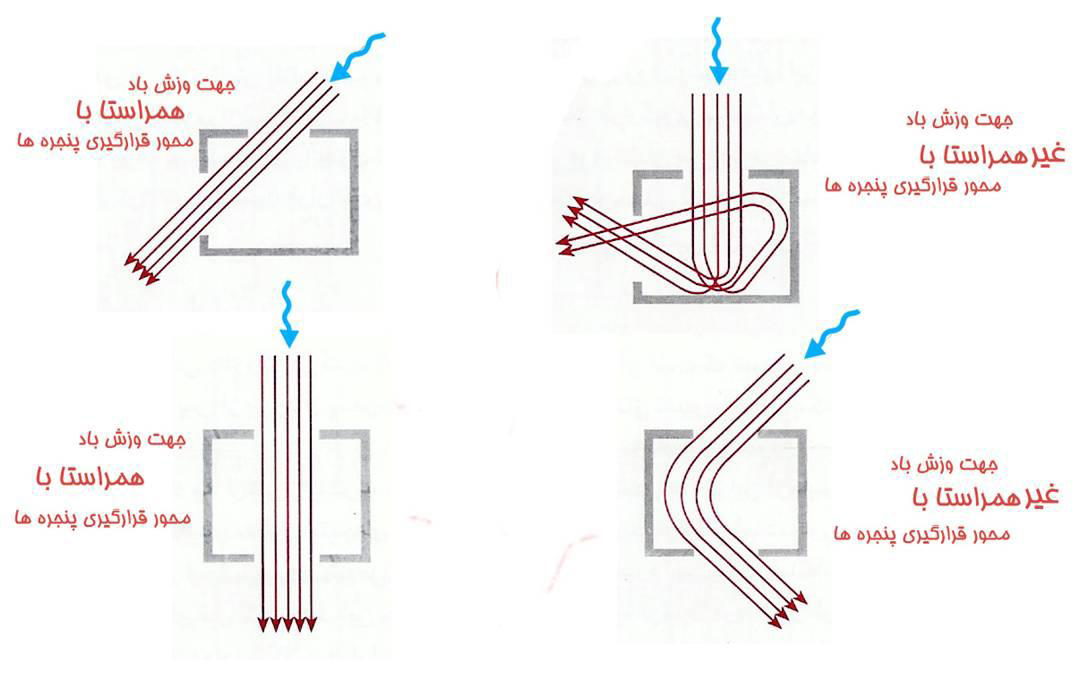 کوران
در هنگام برخورد با یک کالبد دو بعد ایجاد میگردد، یکی بعدی که درآن فضای فشار ایجاد می شود(علامت+درشکل) وبعدی که در آن مکش ایجاد میگردد(علامت منفی درشکل). بعدی که درآن مکش ایجاد میشود،بعدی منفی بوده که در جهت دریافت باد هیچ نقشی بر عهده ندارد ودر هنگام طراحی باید به این نکته توجه نمودکه در این نقاط بازشوهای وسیعی قرار نداد،این ضلع تنها می تواند دربرگیرنده ی بازشویی جهت خروج هوا باشد و بدین نحو در امر کوران مشارکت نماید.
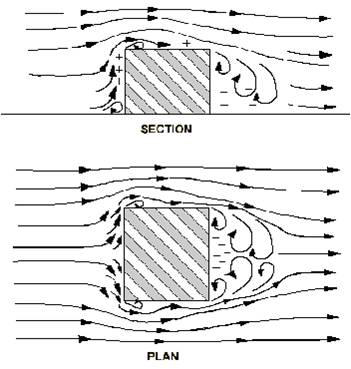 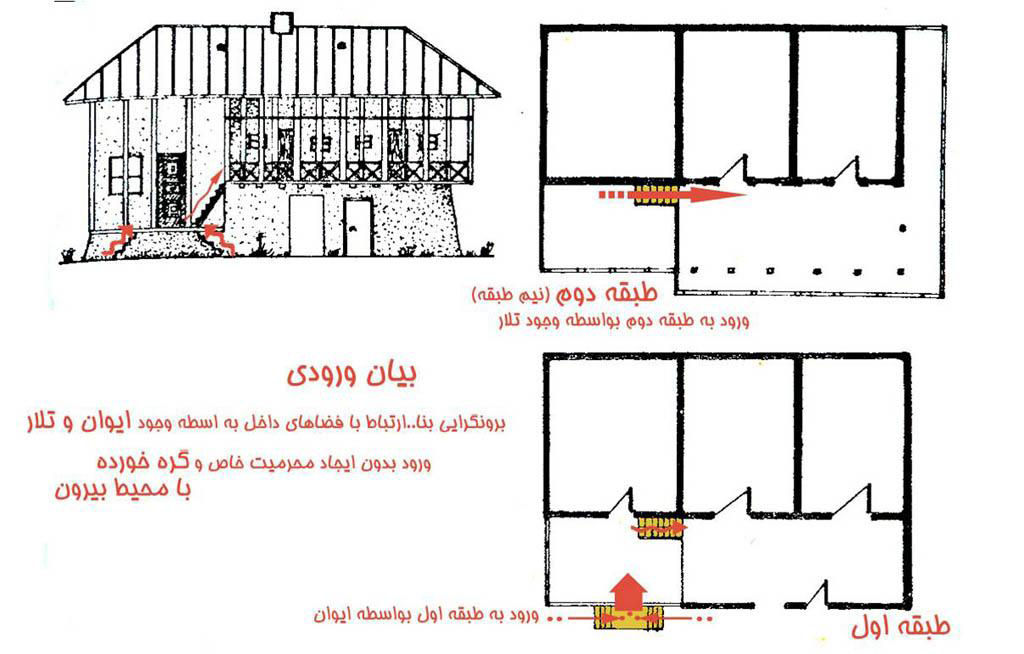 مصالح
مصالحی که در این اقلیم در ساختمان های سنتی مورد استفاده قرار میگیرد عمومابومی بوده که به علت پوشش نباتی گسترده در این مناطق،یکی از عمده 
مصالح مورد استفاده،مصالح نباتی میباشند که هم به وفور یافت میگردند و هم ارزان میباشند البته لازم به ذکر است که دیوارهای ساختمان ها عمدتا با مصالح بنایی مانند آجر،گل و خشت احداث گشته اند.

-مصالح مورد استفاده در این اقلیم عموما دارای ویژگی های زیر می باشند:
1)مصالح ساختمانی مورد استفاده دارای حداقل ظرفیت حرارتی باشند.
2)مصالح ساختمانی مورد استفاده باید از مصالح سبک و با ضخامت کم باشند.
مصالح
-نمونه مصالح سنتی مورد استفاده در این اقلیم:
» چوب: به دلیل حاصلخیزی منطقه و وجود کشتزارها وجنگل ها و دسترسی آسان به گیاهان،استفاده از مصالح نباتی مقرون به صرفه است.چوب ها در این اقلیم به دو دسته سخت و نرم تقسیم میشوند:
1)ازچوب های سخت به دلیل مقاومت خوبش در مقابل رطوبت و موریانه در قسمت پی و زیرسازی ساختمان استفاده میشود.از جمله چوب های سخت عبارتند از:انجیلی،ملچ،بلوط،توت،زبان گنجشک ،گردو و.....
2)از چوب های نرم برای تیرهای اصلی،خرپا و ستون های نما استفاده میشود.
از جمله چوب های نرم عبارتند از:توسکا،چنار،بید،تبریزی،افرا،شیردار،راش و....
مصالح
مصالح
» سنگ: از مصالح نوع سنگی مثل سنگ و خشت و سفال نیز در کنار 
ساختمان های  تماما چوبی استفاده شده است.
» طناب های گیاهی: در ساختمان های سنتی برای اتصالات اجزا به جای استفاده از میخ و سیم های فلزی، از طناب های گیاهی استفاده می شده است.نمونه طناب های گیاهی عبارتند از: وریس، کتوس، لرک کول، عسل ما
» اندود: متداول ترین نوع اندود در این منطقه کاهگل است که برای پر کردن فاصله خالی بین دیوارهای چوبی به کار میرود. از جمله اندود ها عبارتند:
-اندود(فل گل) که از اختلاط  گل رس،آب وپوست خرد شده دانه برنج به دست 
می اید. 
-اندود (آب_آهک) که از اختلاط آب،آهک و مقداری نمگ طعام به دست می اید.
این اندود پس از خشک شدن سفیدی و زیبایی مطلوبی ایجاد می کند از این رو در نمای اصلی بنا و اتاق های پذیرایی به کار می رود.
مصالح
مصالح
جغرافیای گیاهی اقلیم معتدل و مرطوب
»سرزمین های با ارتفاع بیش از1800متر: 
بارندگی در فصل تابستان کم و مه گرفتگی به ندرت و فصل خشک در آن طولانی است وبارش زمستان آن در زمستان به صورت برف است. وضیت اب وهوایی این مناطق فرسایش شدید خاک را به همراه دارد.گون ها فقط در این مناطق می رویند.
از جمله گیاهانی که در این مناطق می رویند عبارتند از:افرا،گلابی وحشی،ازگیل
آلوچه جنگلی،سیب تلخ،رز وحشی،بلوط و.....
»سرزمین های با ارتفاع پایین تر از 1800متر: آب وهوا سرد و تر است.در اواخرپاییز و زمستان آب و هوا به 8- درجه و در تابستان 21 درجه هم می رسد.
بارندگی تابستان آن خوب واز نظر جوی بیشتر اوقات مه آلود است که نوعی باران مخفی است. ازجمله گیاهانی که در این مناطق می رویند عبارتند از:
راش،افرا،بلوط
جغرافیای جانوری اقلیم معتدل و مرطوب
در این منطقه جانورانی چون خوک یا گرازهای وحشی،سنجاب،انواع مار،گرگ ،پلنگ،قوچ،خرگوش،گوزن زرد ایرانی ،خرس،اسب ترکمن،اسب ویژه خزری ،قرقاول،قرقی،اردک،غاز،هما و.... زندگی می کنند.
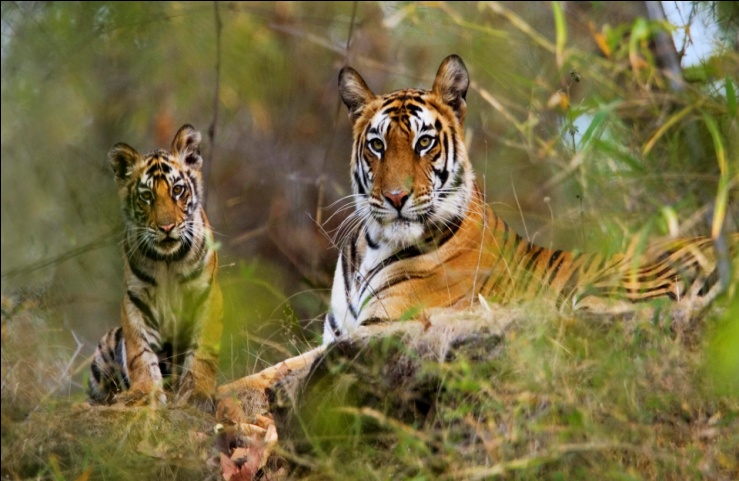 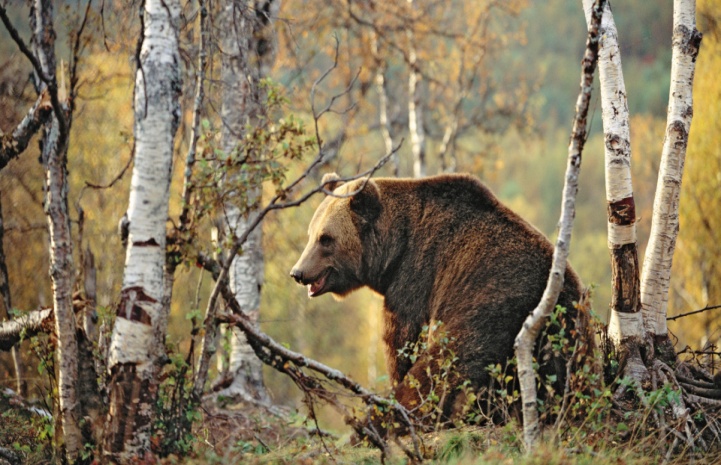 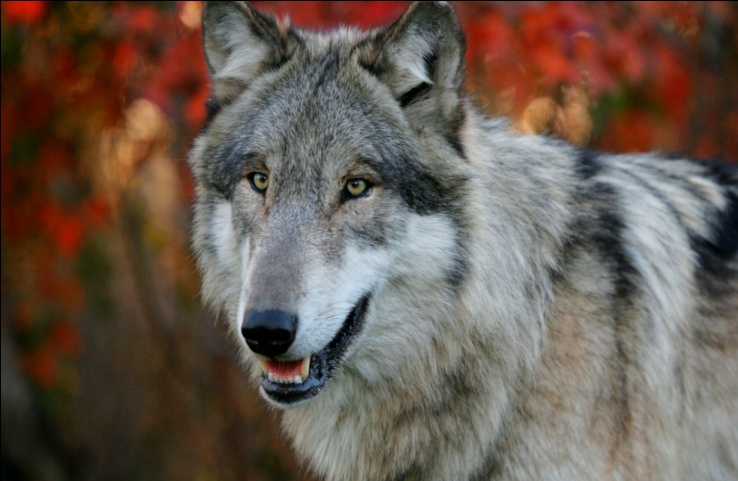 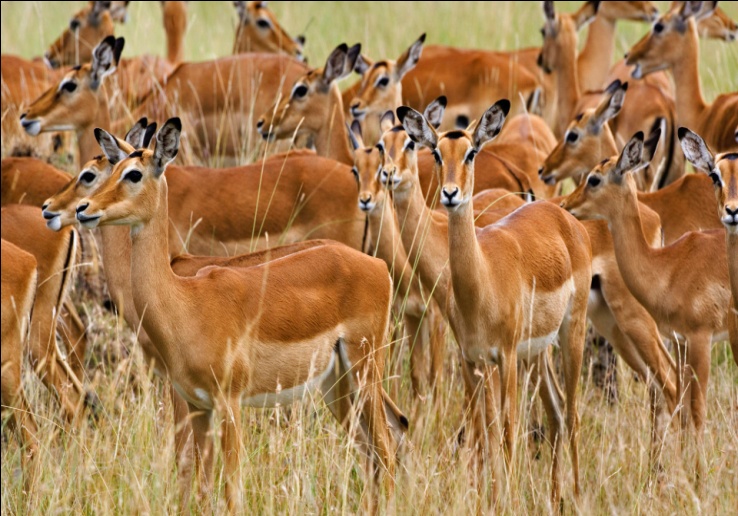 ویلا ساوای
VILLA    SAVOY
لوکوربوزیه
شارل ادواردژانره، در لشودفوند شهر کوچکی در شمال غربی سوییس،حوالی مرز
فرانسه متولد شد.لوکوربوزیه علاقه زیادی به هنرهای بصری داشت و نزد شخصی به نام چارلزلیلانتیه به آموختن مبانی هنر پرداخت.اولین خانه هایی که او طراحی کرد در لشودفوند و متعلق به خود وی بودند مانند ویلاهای فالت،
شوآپ،ژان نرت.این خانه ها یادآور سبک معماری رایج،منطبق بر طبیعت 
کوه های بومی آن منطقه،یعنی رشته کوههای آلپ بود.لوکوربوزیه در سال1907
به پاریس رفت و در آنجا در دفتر دوتن از معروف ترین معماران آن دوره (آگوست پره و پیتربهرنز)به مدت چند سال کار کرد.وی در سال 1920،لقب لوکوربوزیه را که اسم پدر بزرگ مادریش بود به عنوان اسم مستعار خود انتخاب کرد.
لوکوربوزیه در طول فعالیت حرفه ای خود،استفاده از یکی از شاخص ترین مصالح ساختمانی مدرن یعنی بتن را به نهایت زیبایی رساند وکارهای وی مورد تقلید جهانی قرار گرفت.
لوکوربوزیه
ویلا ساوای
لوکوربوزیه معماری ساختمان و معماری مدرن را با این جمله معرفی می کند:
                   خانه ماشینی است برای زندگی                                      
لذا لوکوربوزیه برای خانه های مدرن 5خصیصه را مطرح می کند که عبارتند از:
ویلا ساوای
1)ستون ها ساختمان را از روی زمین بلند می کنند(ساختن پیلوت در همکف)
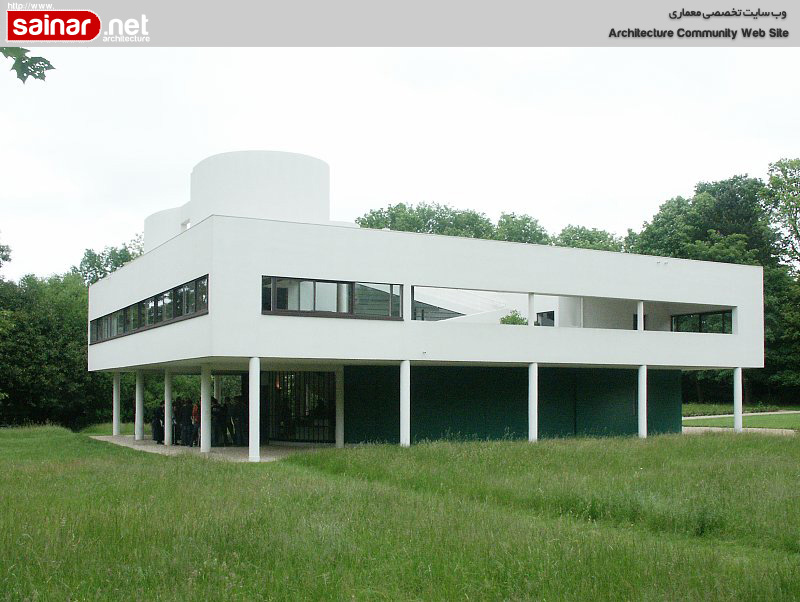 ویلا ساوای
2)بام مسطح و باغ در بام
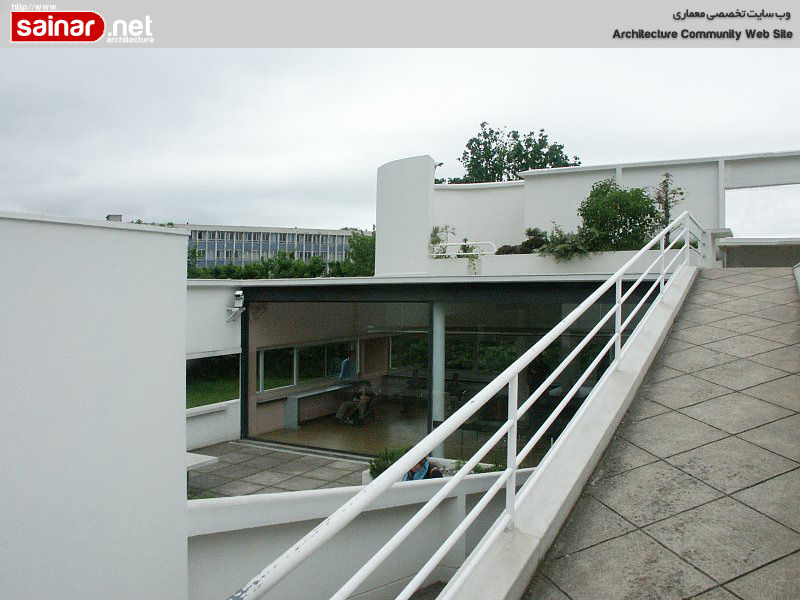 ویلا ساوای
2)بام مسطح و باغ در بام
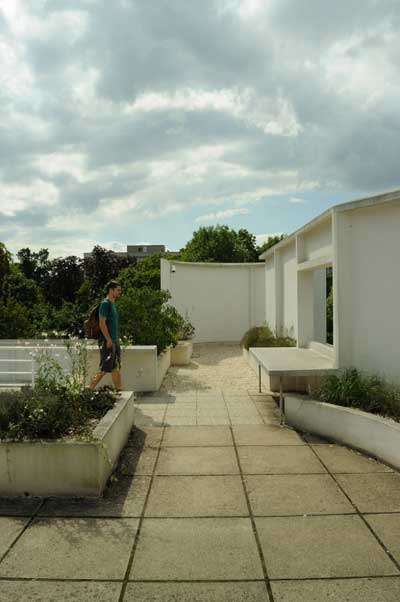 ویلا ساوای
3)پلان آزاد
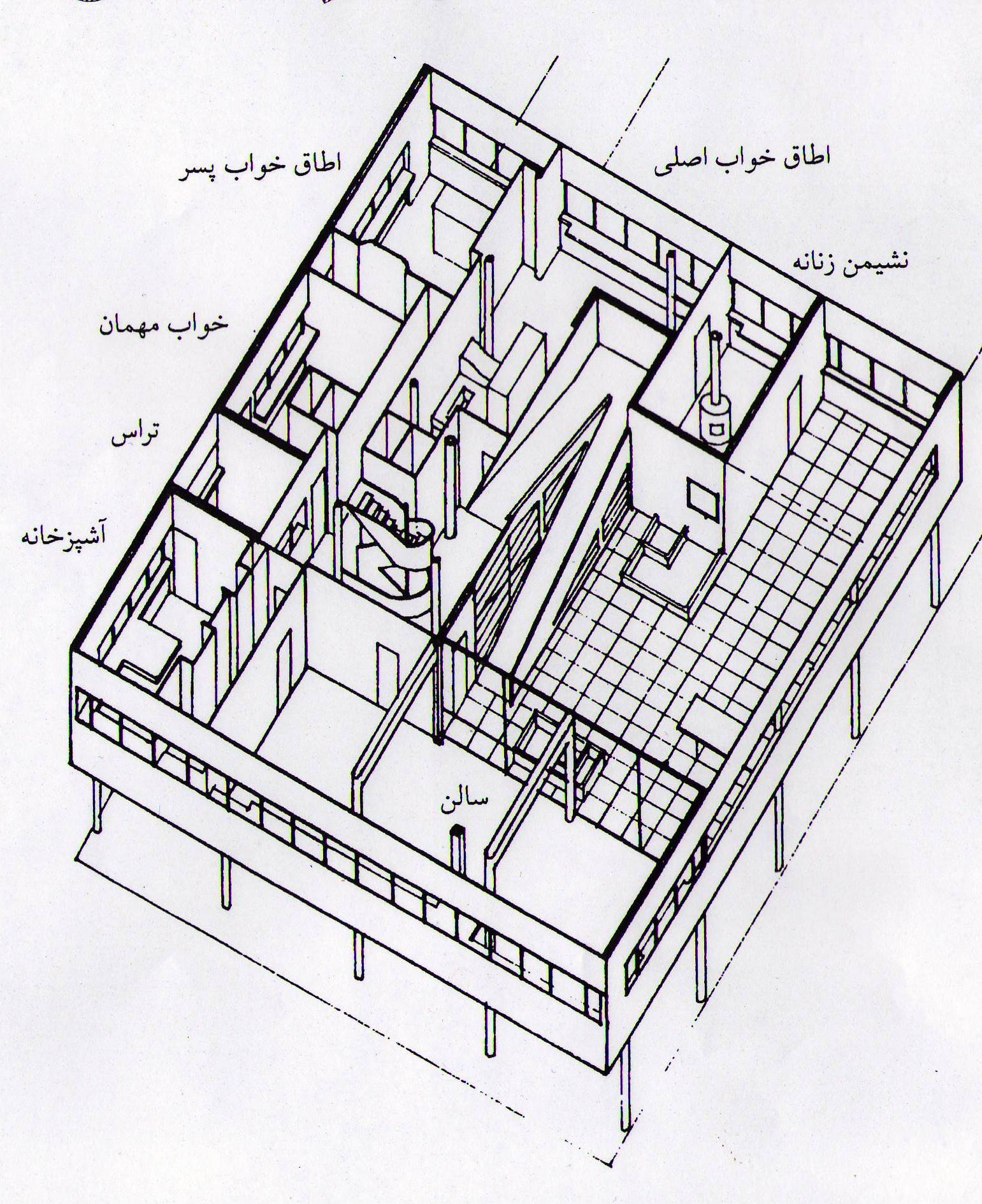 ویلا ساوای
4)پنجره های طویل و سرتاسری
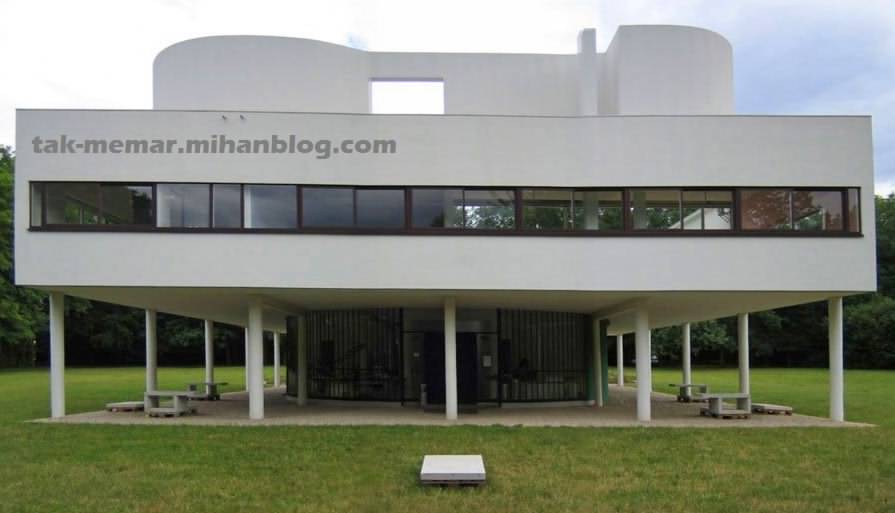 ویلا ساوای
4)پنجره های طویل و سرتاسری
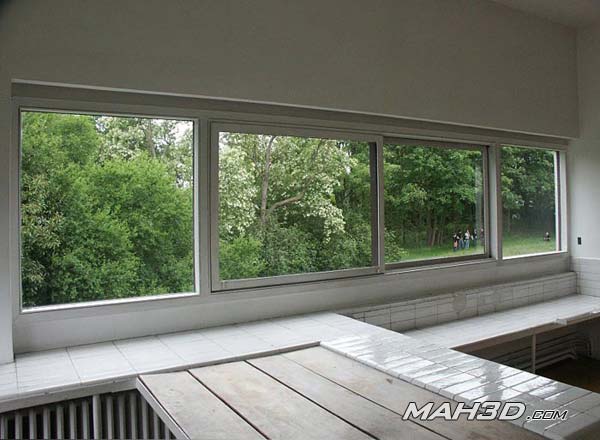 ویلا ساوای
5)نمای آزاد و ساختن کف و دیوارها به صورت کنسول
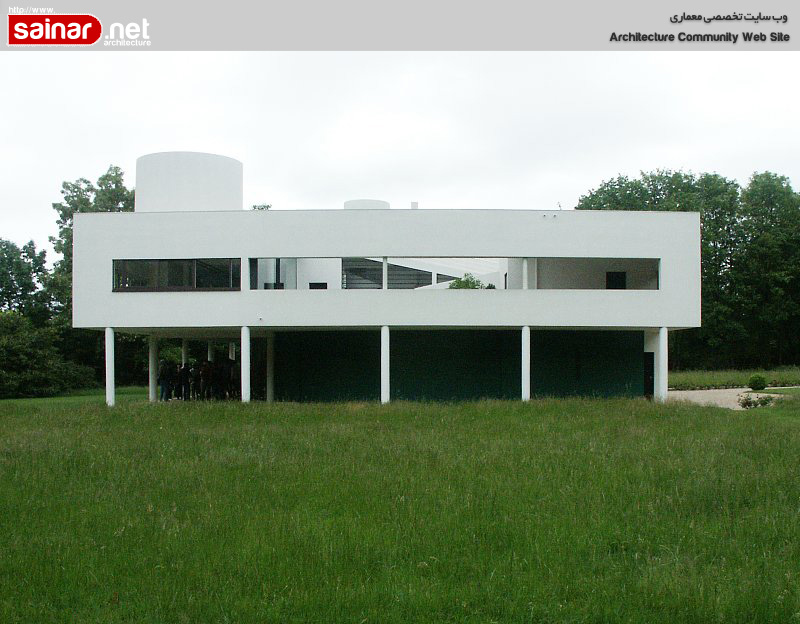 ویلا ساوای
5)نمای آزاد و ساختن کف و دیوارها به صورت کنسول
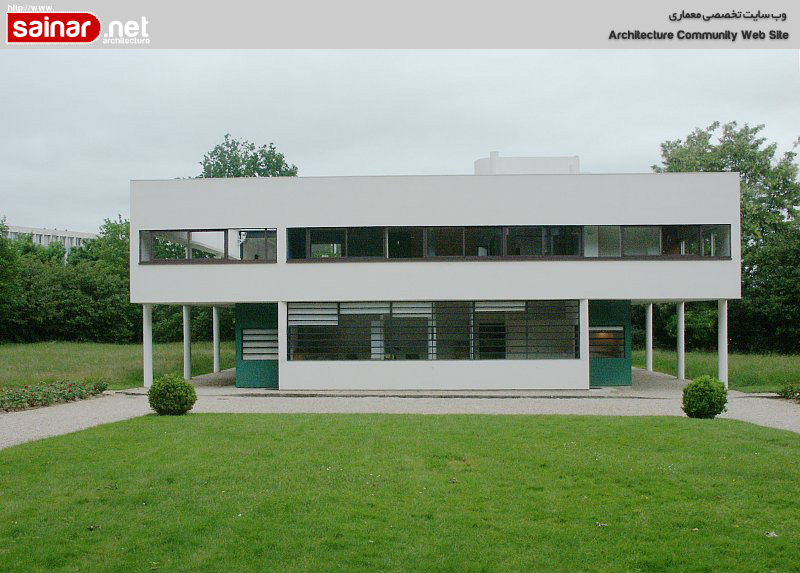 ویلا ساوای
5)نمای آزاد و ساختن کف و دیوارها به صورت کنسول
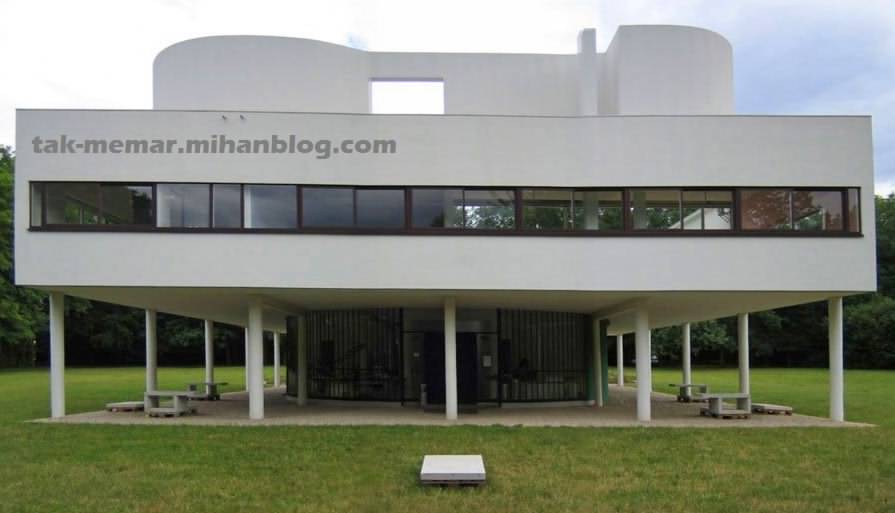 ویلا ساوای
5)نمای آزاد و ساختن کف و دیوارها به صورت کنسول
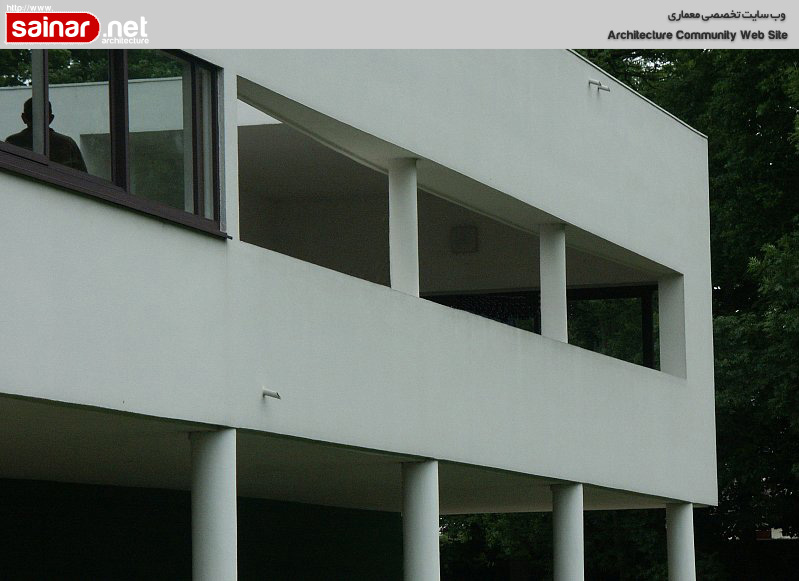 ویلا ساوای
5)نمای آزاد و ساختن کف و دیوارها به صورت کنسول
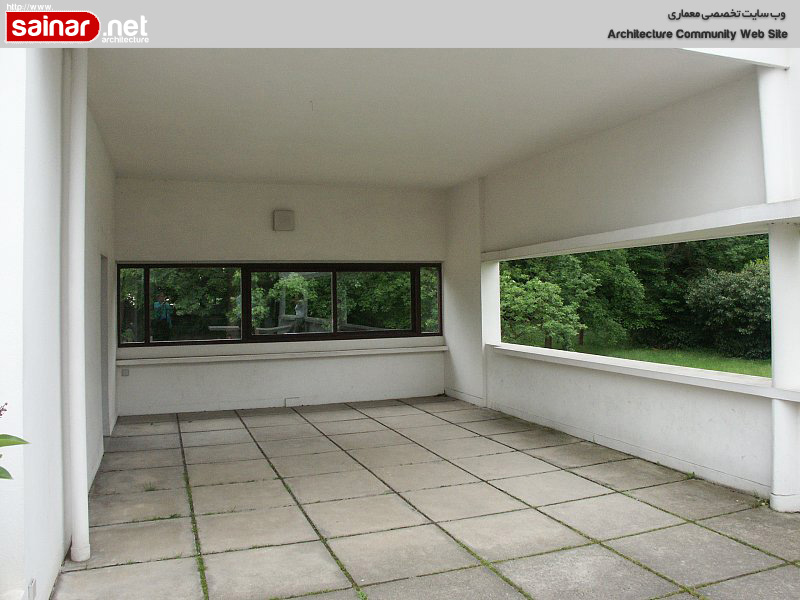 سایت پلان ویلا ساوای
سایت ویلا ساوای چمنزار وسیعی است که درختان بسیاری دورتادور آن را فراگرفته اند.ورودی اصلی سایت در جنوب قرار دارد وراه دسترسی به بنا در ضلع شمالی می باشد.پیش بینی شده است که این مسیر با ماشین طی شود،
لوکوربوزیه قصد داشته است تا با این کار مخاطب را دور ویلا بچرخاند که با این
کار ویلا ساوای در همان برخورد اول خود را نشان می دهد.
سایت پلان ویلا ساوای
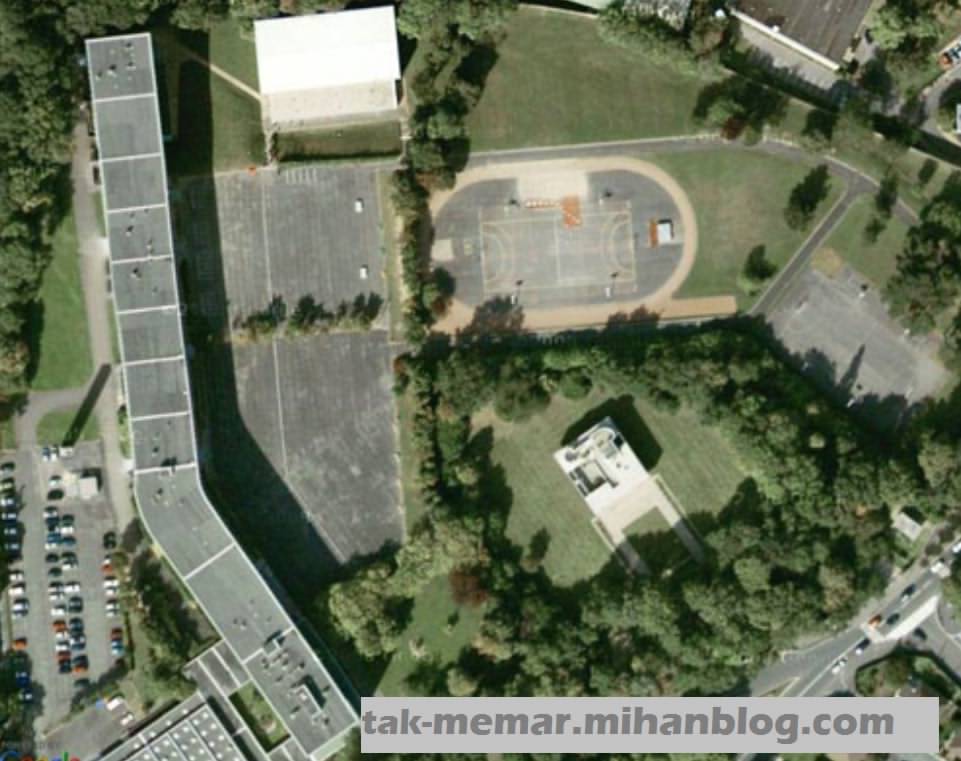 حجم ویلا ساوای
حجم ویلا ساوای همانند مکعبی سفید و سبک(به جهت ارتفاع از سطح زمین)در 
میان درختان سبز است.این سبکی با استفاده از نمای آزاد و وجود تراس در بام 
تشدید شده اند.راه دسترسی و دیوار های طبقه همکف نیز از جنس شیشه می باشند
که این خود باعث ارتباط بصری بین داخل و طبیعت خارج شده است.
دید باز به کمک شیشه انتقال احجام و خطوط به خارج، از خصوصیات نیم طبقه
بالایی می باشد که توانسته است پلان آزاد و نمای آزاد را برای لوکوربوزیه به 
خوبی ایجاد کند.
حجم ویلا ساوای
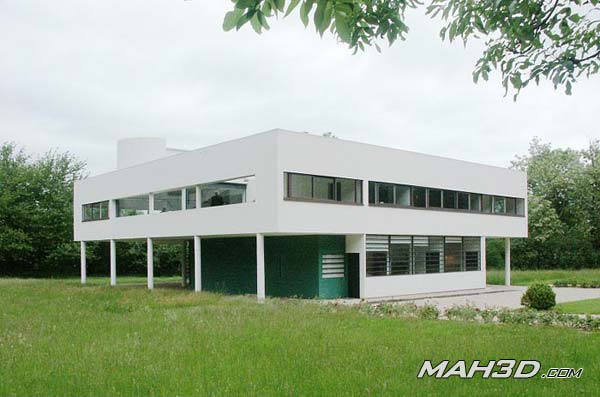 ورودی ویلا ساوای
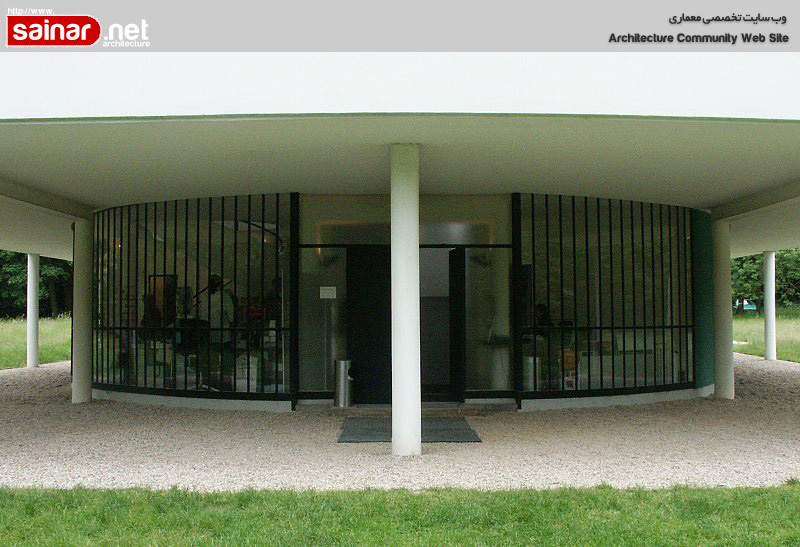 نما ورودی از داخل ویلا ساوای
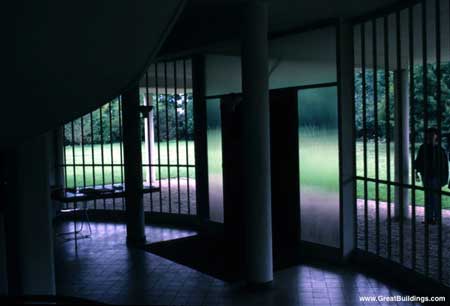 راه پله در داخل ویلا ساوای
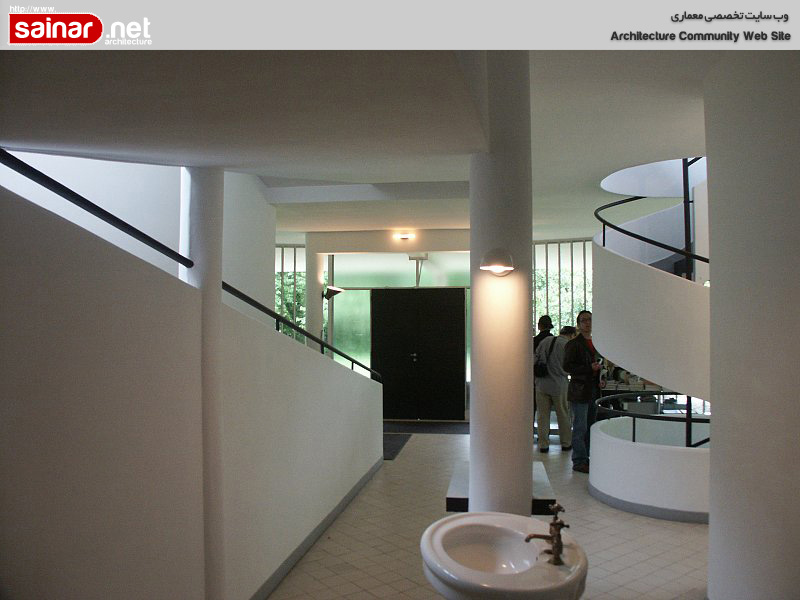 راه پله در داخل ویلا ساوای
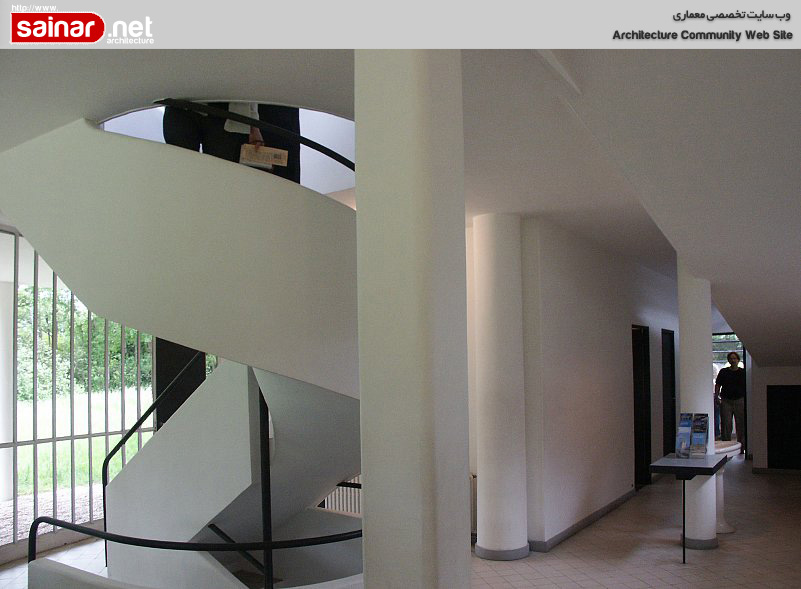 راه پله در داخل ویلا ساوای
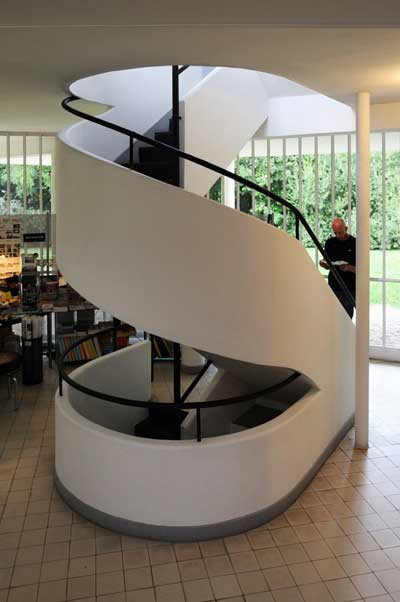 نمایی از باغ در بام به همراه رمپ
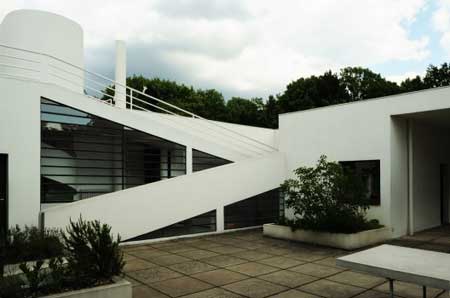 شکست مرز میان بیرون و درون
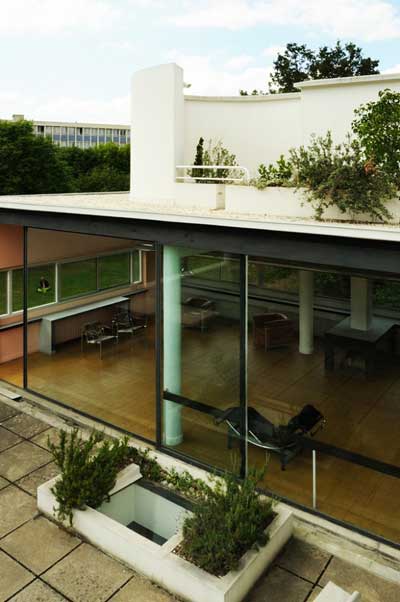 شکست مرز میان بیرون و درون
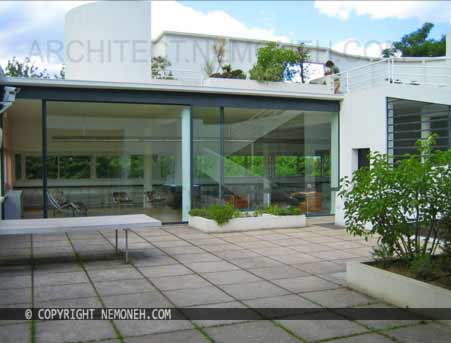 شکست مرز میان بیرون و درون
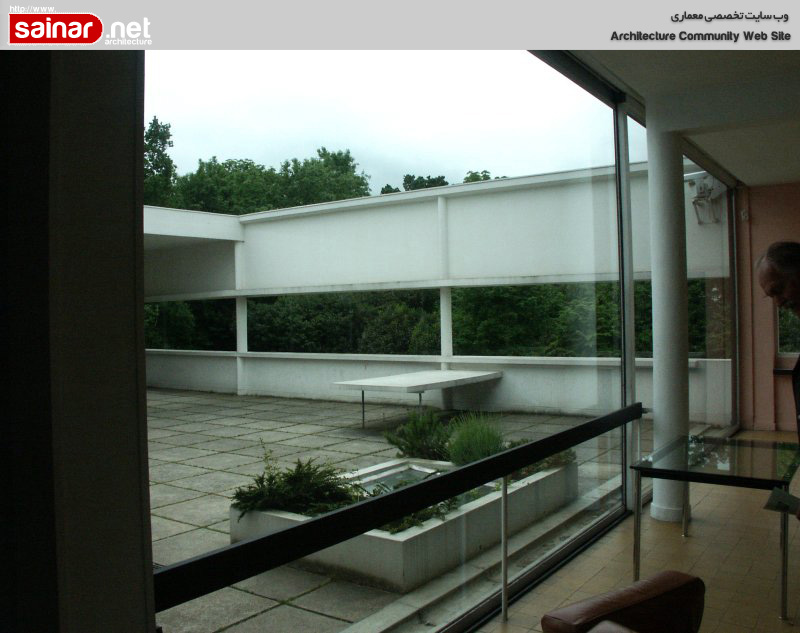 سرویس بهداشتی
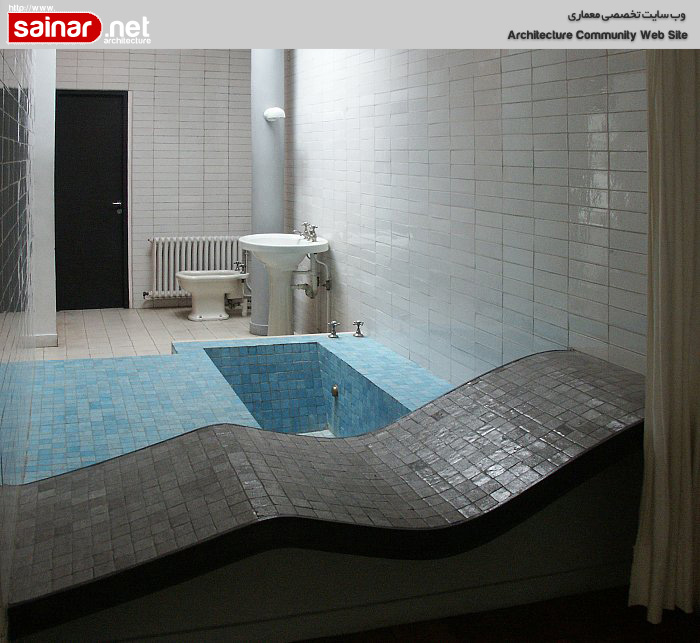 فضا داخلی ویلا به همراه بازی هنرمندانه سطوح
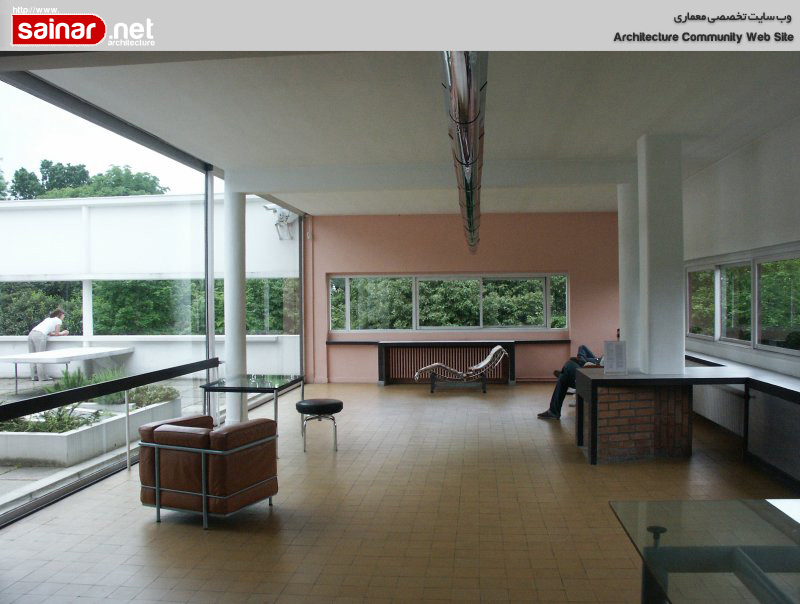 آشپزخانه
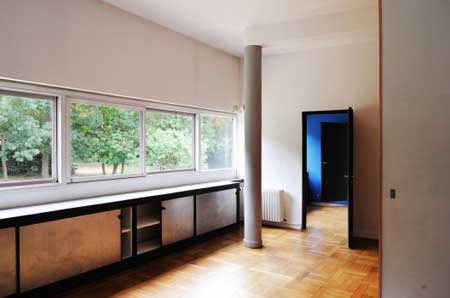 آشپزخانه
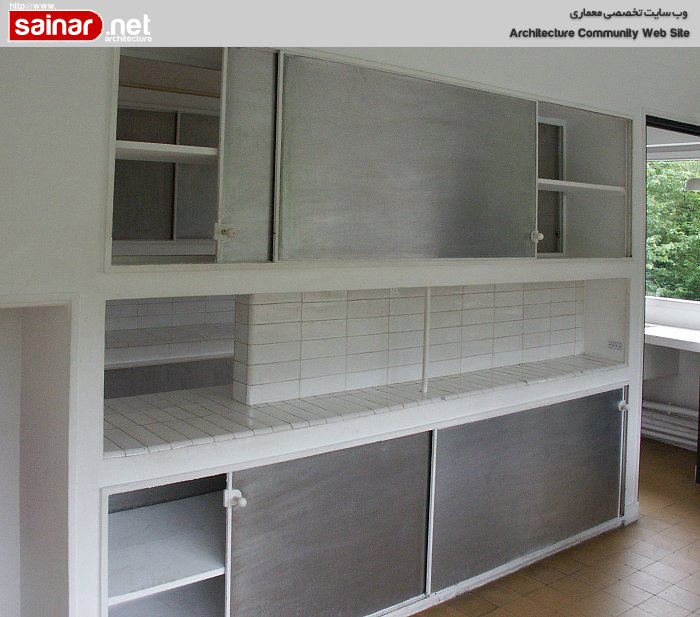 آشپزخانه
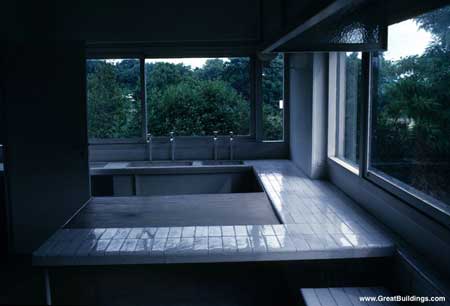 فضای داخلی ویلا
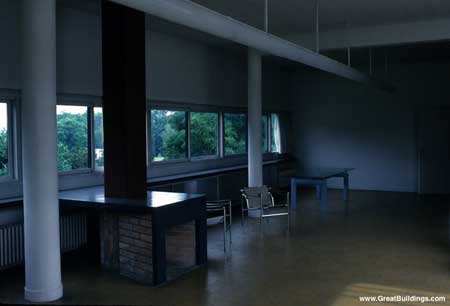 فضای داخلی ویلا
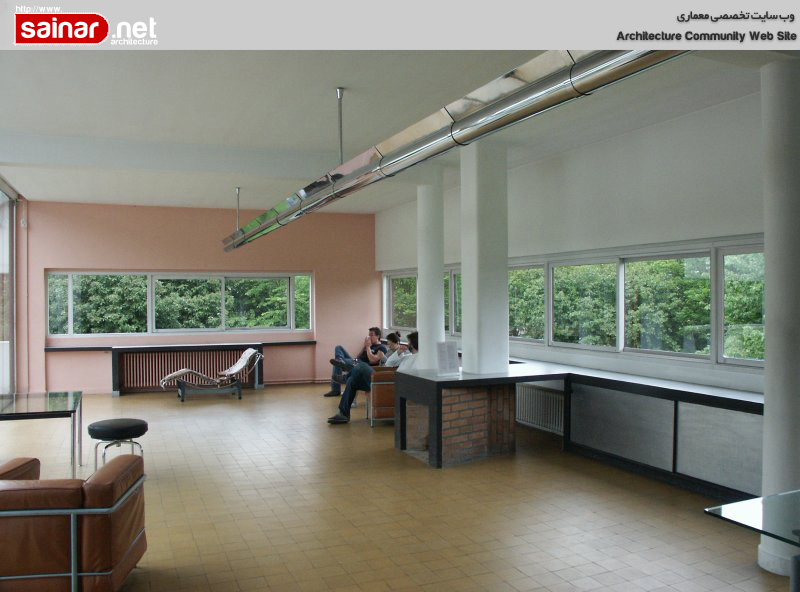 فضای داخلی ویلا
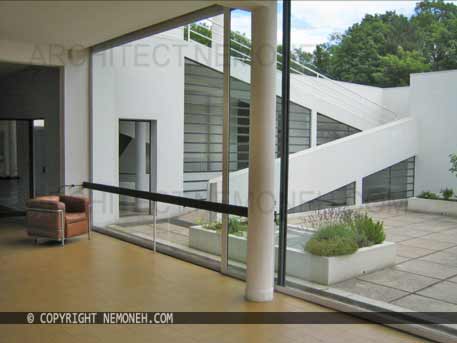 پایان